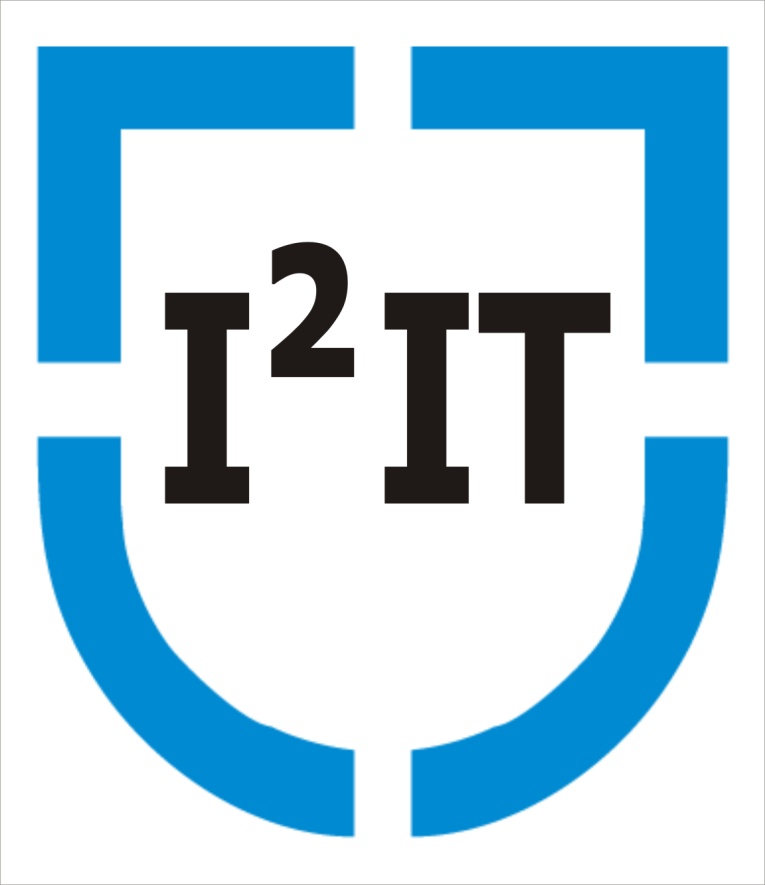 HOPE FOUNDATION’S
INTERNATIONAL INSTITUTE OF IFORMATION TECHNOLOGY, (I²IT)
www.isquareit.edu.in
+91 20 22933441 / 2
1
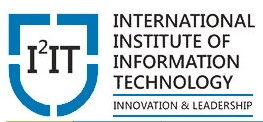 Cascading Style Sheet
Web Technology
UNIT 1
Hope Foundation’s International Institute of Information Technology, I²IT, P-14 Rajiv Gandhi Infotech Park, Hinjawadi, Pune - 411 057 
Tel - +91 20 22933441 / 2 / 3  |  Website - www.isquareit.edu.in ; Email - info@isquareit.edu.in
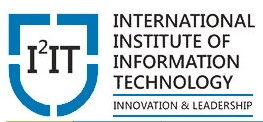 Contents
Introduction to CSS
Use of CSS
Syntax of CSS
Types of CSS
External CSS
Internal CSS
Inline CSS
Exercise
Hope Foundation’s International Institute of Information Technology, I²IT, P-14 Rajiv Gandhi Infotech Park, Hinjawadi, Pune - 411 057 
Tel - +91 20 22933441 / 2 / 3  |  Website - www.isquareit.edu.in ; Email - info@isquareit.edu.in
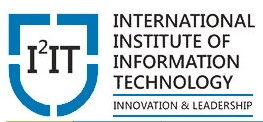 CSS Introduction
CSS stands for Cascading Style Sheets
CSS describes how HTML elements are to be displayed on screen, paper, or in other media
CSS saves a lot of work. It can control the layout of multiple web pages all at once
External stylesheets are stored in CSS files
Hope Foundation’s International Institute of Information Technology, I²IT, P-14 Rajiv Gandhi Infotech Park, Hinjawadi, Pune - 411 057 
Tel - +91 20 22933441 / 2 / 3  |  Website - www.isquareit.edu.in ; Email - info@isquareit.edu.in
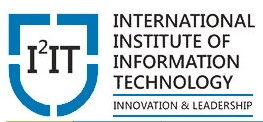 Why to Use CSS?
CSS is used to define styles for your web pages, including the design, layout and variations in display for different devices and screen sizes.
Hope Foundation’s International Institute of Information Technology, I²IT, P-14 Rajiv Gandhi Infotech Park, Hinjawadi, Pune - 411 057 
Tel - +91 20 22933441 / 2 / 3  |  Website - www.isquareit.edu.in ; Email - info@isquareit.edu.in
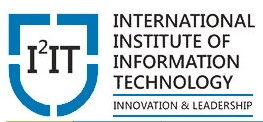 CSS Syntax
Hope Foundation’s International Institute of Information Technology, I²IT, P-14 Rajiv Gandhi Infotech Park, Hinjawadi, Pune - 411 057 
Tel - +91 20 22933441 / 2 / 3  |  Website - www.isquareit.edu.in ; Email - info@isquareit.edu.in
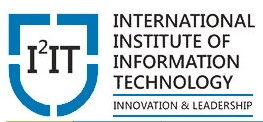 CSS Syntax
The selector points to the HTML element you want to style.
The declaration block contains one or more declarations separated by semicolons.
Each declaration includes a CSS property name and a value, separated by a colon.
A CSS declaration always ends with a semicolon, and declaration blocks are surrounded by curly braces.
Hope Foundation’s International Institute of Information Technology, I²IT, P-14 Rajiv Gandhi Infotech Park, Hinjawadi, Pune - 411 057 
Tel - +91 20 22933441 / 2 / 3  |  Website - www.isquareit.edu.in ; Email - info@isquareit.edu.in
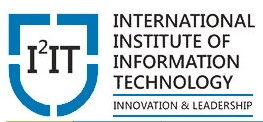 How to insert CSS in HTML
3 Ways:
External style sheet
With an external style sheet, you can change the look of an entire website by changing just one file!
Internal style sheet
An internal style sheet may be used if one single page has a unique style.
Inline style
An inline style may be used to apply a unique style for a single element.
Hope Foundation’s International Institute of Information Technology, I²IT, P-14 Rajiv Gandhi Infotech Park, Hinjawadi, Pune - 411 057 
Tel - +91 20 22933441 / 2 / 3  |  Website - www.isquareit.edu.in ; Email - info@isquareit.edu.in
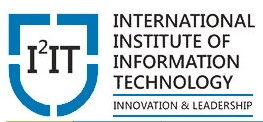 External style sheet
Separate HTML file
Separate CSS File
HTML file
<!DOCTYPE html>
<html>
<head>
</head>
<body>

<h1>This is a heading</h1>
<p>This is a paragraph.</p>

</body>
</html>
CSS File
<style>
body {background-color: powderblue;}
h1   {color: blue;}
p    {color: red;}
</style>
Hope Foundation’s International Institute of Information Technology, I²IT, P-14 Rajiv Gandhi Infotech Park, Hinjawadi, Pune - 411 057 
Tel - +91 20 22933441 / 2 / 3  |  Website - www.isquareit.edu.in ; Email - info@isquareit.edu.in
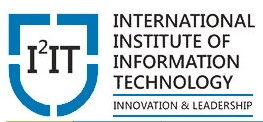 External style sheet
Test.html
<!DOCTYPE html>
<html>
<head>
 <link rel="stylesheet" type=“text/css” href="Mystyle.css">
</head>
<body>

<h1>This is a heading</h1>
<p>This is a paragraph.</p>

</body>
</html>
Mystyle.css
<style>
body {background-color: powderblue;}
h1   {color: blue;}
p    {color: red;}
</style>
Linking CSS with HTML
Hope Foundation’s International Institute of Information Technology, I²IT, P-14 Rajiv Gandhi Infotech Park, Hinjawadi, Pune - 411 057 
Tel - +91 20 22933441 / 2 / 3  |  Website - www.isquareit.edu.in ; Email - info@isquareit.edu.in
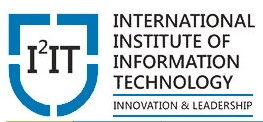 Internal style sheet
<html>
	<head>
		......This is example of Internal CSS, style is written inside head element only.........
		<style>
			body {background-color: powderblue;}
			h1   {color: blue;}
			p    {color: red;}
		</style>
	</head>
	<body>

		<h1>This is a heading</h1>
		<p>This is a paragraph.</p>

	</body>
</html>
CSS embedded in HTML
Hope Foundation’s International Institute of Information Technology, I²IT, P-14 Rajiv Gandhi Infotech Park, Hinjawadi, Pune - 411 057 
Tel - +91 20 22933441 / 2 / 3  |  Website - www.isquareit.edu.in ; Email - info@isquareit.edu.in
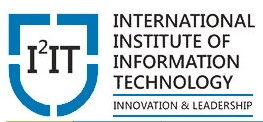 Inline style
<!DOCTYPE html>
<html>
	<body>

		<h1 style="color:Red;">This is a Blue    		   Heading</h1>

	</body>ss
</html>
Inline CSS
Hope Foundation’s International Institute of Information Technology, I²IT, P-14 Rajiv Gandhi Infotech Park, Hinjawadi, Pune - 411 057 
Tel - +91 20 22933441 / 2 / 3  |  Website - www.isquareit.edu.in ; Email - info@isquareit.edu.in
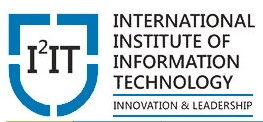 Exercise
Set "background-color: linen" for the page, using an internal style sheet.
Set "background-color: blue" for the page, using an inline style sheet.
Set <p> with "background-color: green" and <h1> with “color : green” using external style sheet.
Hope Foundation’s International Institute of Information Technology, I²IT, P-14 Rajiv Gandhi Infotech Park, Hinjawadi, Pune - 411 057 
Tel - +91 20 22933441 / 2 / 3  |  Website - www.isquareit.edu.in ; Email - info@isquareit.edu.in
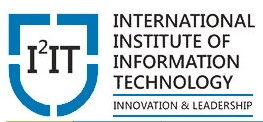 Guess the Output?
<!DOCTYPE html>
<html>
	<head>
		<style>
			h1 {
   				 color: orange;
			}
		</style>
		<link rel="stylesheet" type="text/css" href="mystyle.css">
	</head>
	<body>

		<h1>This is a heading</h1>
		<p>The style of this document is a combination of an external style sheet, and internal style</p>

	</body>
</html>
Hope Foundation’s International Institute of Information Technology, I²IT, P-14 Rajiv Gandhi Infotech Park, Hinjawadi, Pune - 411 057 
Tel - +91 20 22933441 / 2 / 3  |  Website - www.isquareit.edu.in ; Email - info@isquareit.edu.in
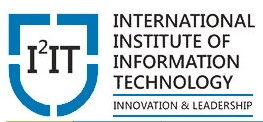 THANK YOU

For further information please contact
Prof. Kimi Ramteke
Department of Computer Engineering
Hope Foundation’s International Institute of Information Technology, I²IT
Hinjawadi, Pune – 411 057
Phone - +91 20 22933441
www.isquareit.edu.in  |  kimir@isquareit.edu.in
15